«Оздоровление детей через разнообразные формы двигательной активности»
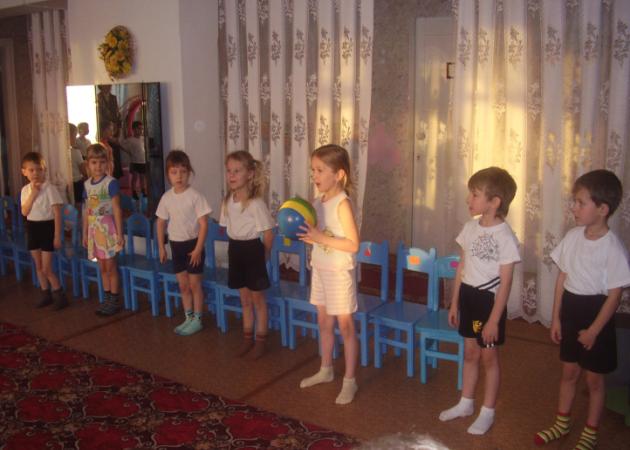 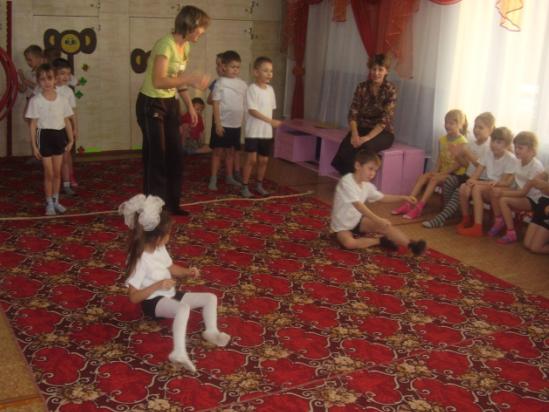 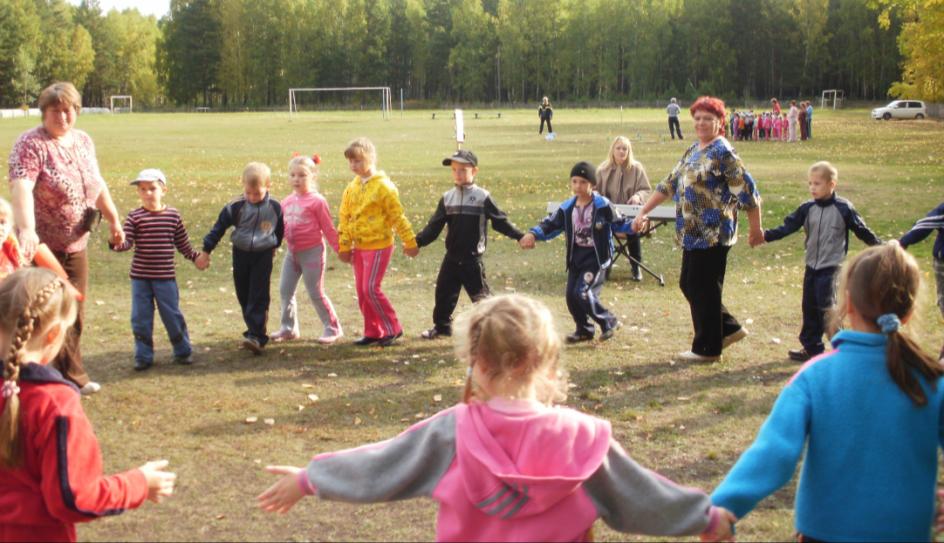 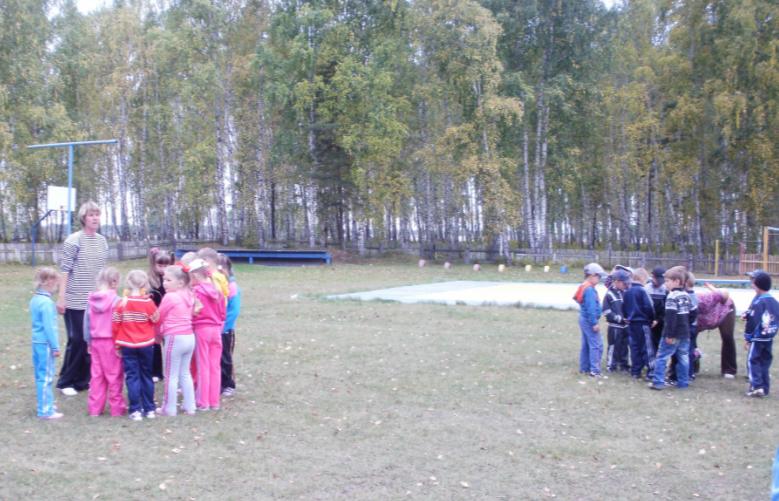 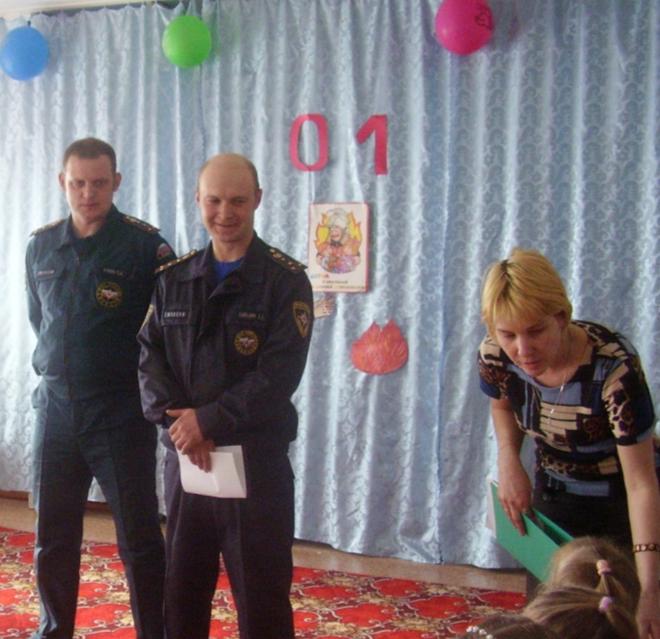 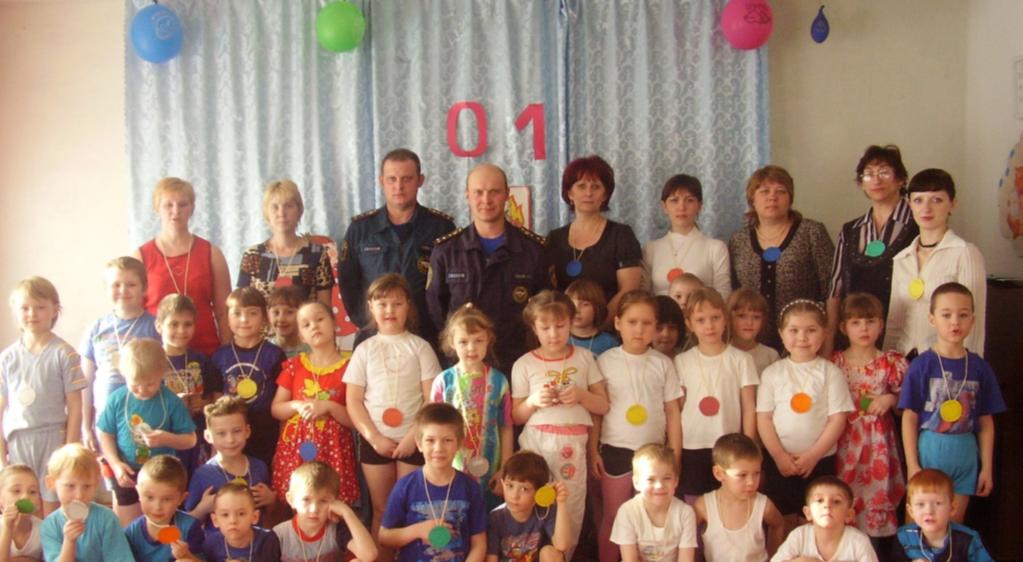 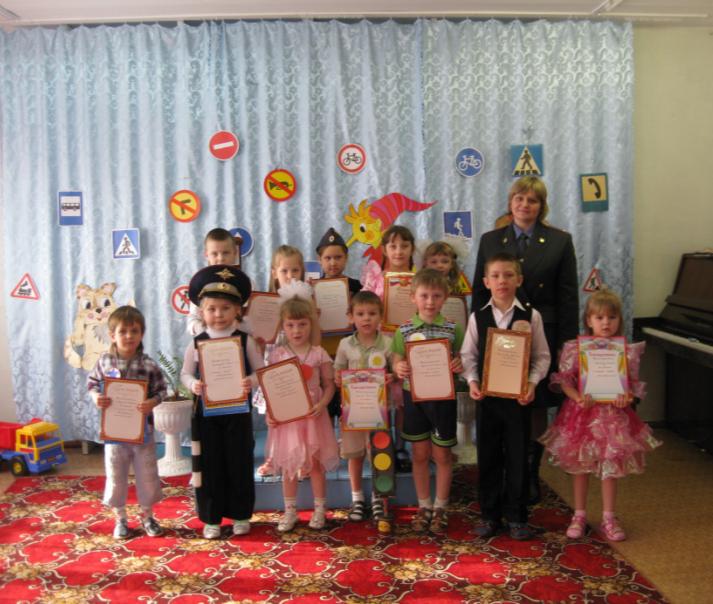 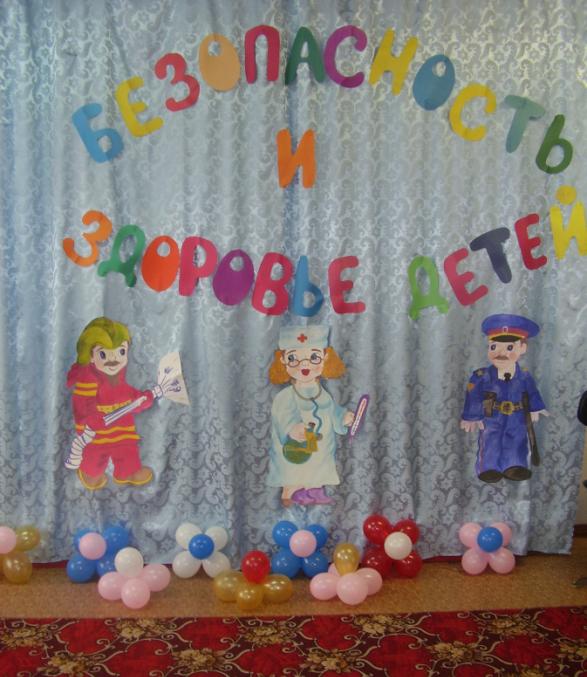 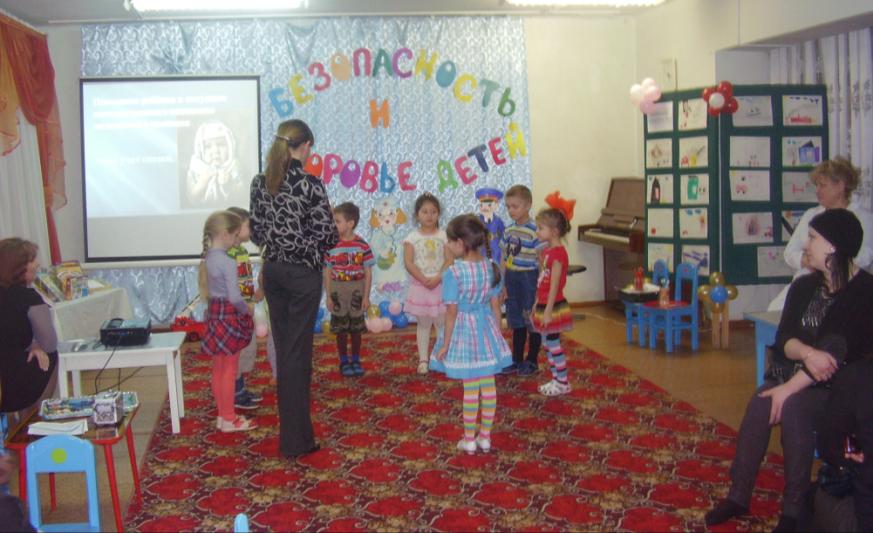 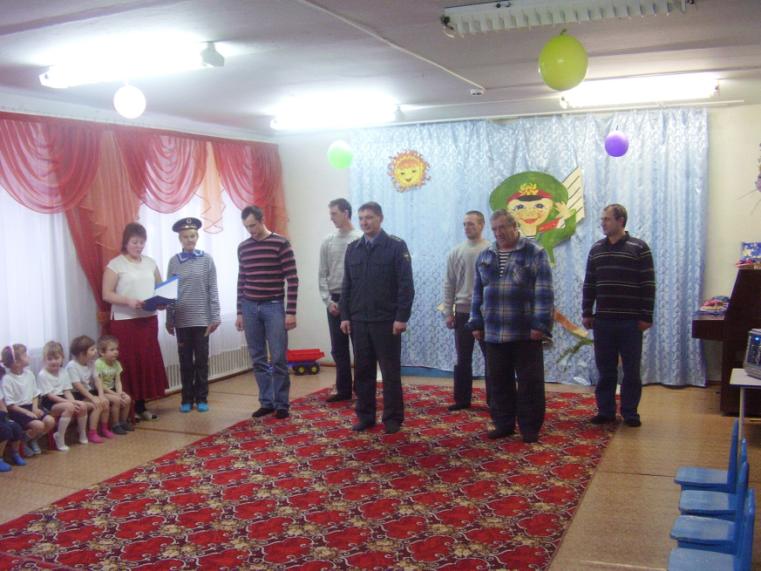 Благодарю за внимание!